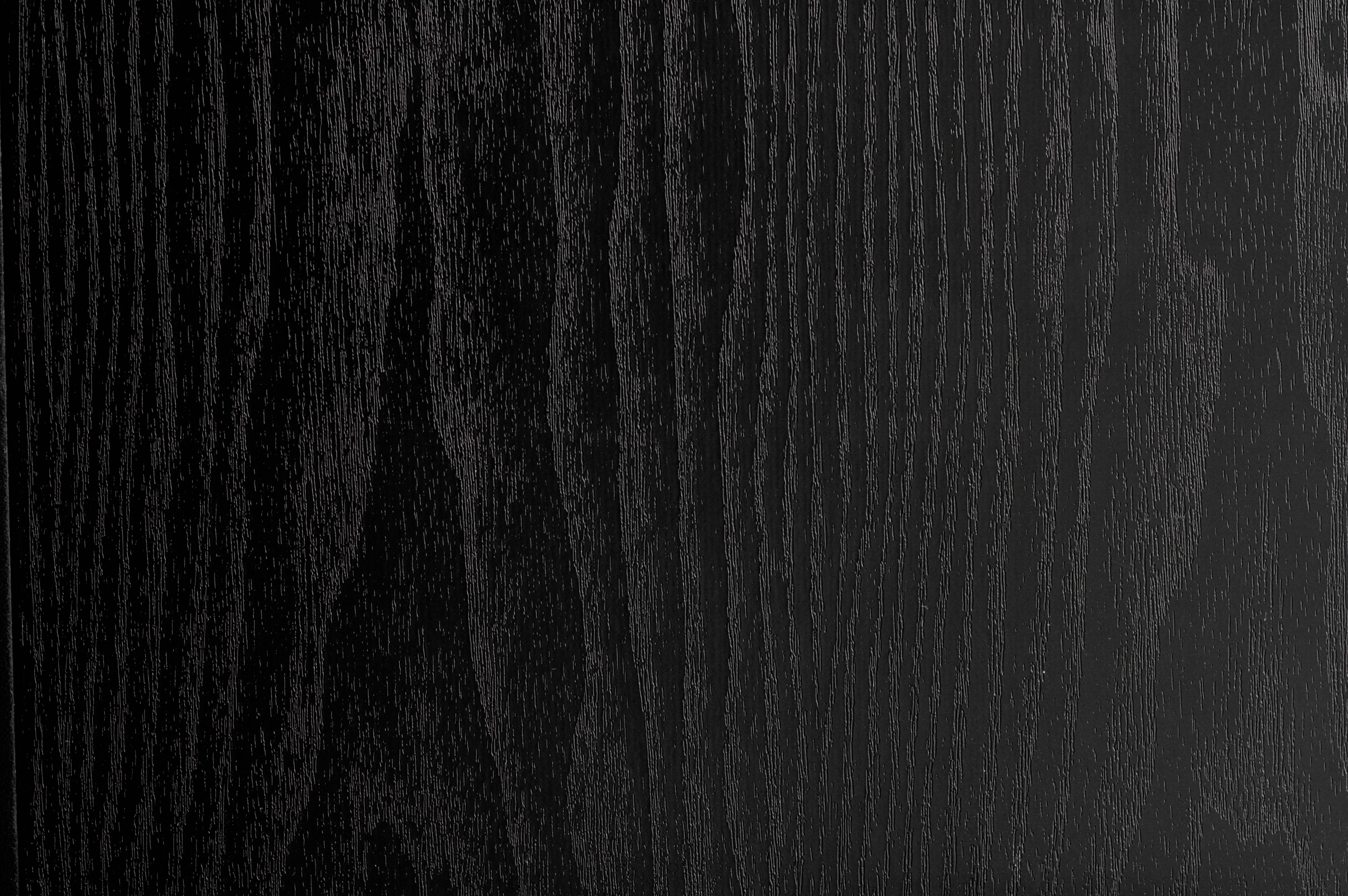 PROTOKOL TÜRLERİVE SIRADÜZENLERİ
Yöneticilerin yaptığı bazı görevler;
Resmi yazışmalar yapmak, resmi yazıları imzalamak,
Teşekkür, tebrik ve taziye (baş sağlığı) mektubu göndermek, 
Makamlarında resmi konukları kabul etmek, görüşme yapmak, 
Kurumunu temsilen iş ve nezaket ziyaretlerinde bulunmak, 
Toplantı ve törenler düzenlemek, resmi konuşma yapmak, 
Kurumunu temsilen toplantılara, törenlere, kokteyl ve yemeklere katılmak, katıldığı toplantılarda  giyim, konuşma ve davranışlarıyla kurumunu temsil etmek. 
Davetler vermek ve davetlerde konukları karşılamak, ağırlamak ve uğurlamak, 
Duruma uygun çiçek ya da çelenk göndermek, 
Bir yöneticinin temsil niteliği en çok protokol kurallarını bilmesi ve bu kurallara uygulaması ile ölçülür.
Protokol türleri; protokol genel anlamda, resmi olarak görgü kurallarını kapsamaktadır. Resmi toplantılar, konferanslar, ikramlar, seminerler protokolün uygulandığı etkinliklerdir. Protokol kuralları sadece törenlerde değil aynı zamanda sözlü, yazılı ve yüz yüze olan konuşmalarda da uygulanmaktadır. Hiç bir toplumsal kural durup dururken ortaya çıkmaz, toplumda her düzenleyici kural, belli bir tarihte yaşanmışlıkların tecrübesi ile ortaya çıkmaktadır. 
Diplomasi tarihi kadar, protokol tarihi de eskidir.
Protokolün amacı; eğer ortamda varsa düzensizlik buna son vererek toplumdaki ilişkilerin artmasını ve gelişmesini sağlayacak nezaket ve karşılıklı saygı ortamını yaratmak ve sürekliliğini sağlamaktır.
Protokol Türleri 
 Devlet protokolü  
 Diplomatik protokol 
 Mülki protokol 
 Askeri protokol 
 Adli protokol 
 Akademik protokol
 Kurumsal protokol 
 Dini protokol 
 Sosyal protokol
Kurum Protokolü
Protokol türleri nelerdir;
Devlet protokolü: devlet törenleri ve devlet üst düzey ile ilgili olarak uygulanan uluslararası siyasi ve diplomatik kurallar bütününe denir.
Diplomatik protokol: devletler ve uluslar arası ilişkilerde devlet üst düzey kişilerin, özellikle diplomatların uymak ve uygulamak zorunda oldukları törensel kurallar bütünüdür. Diplomatik protokol çoğunlukla büyükelçiliklerde ve uluslararası kuruluşlarda uygulanan bir protokoldür.
Mülki protokol: başkanlık ve bakanlıklarda, il ve ilçelerde uymak ve uygulamak zorunda oldukları törensel kurallar bütünüdür.
Askeri protokol: askeri törenlerde uygulanan ve uymak zorunda oldukları kurallar bütünüdür.
Adli protokol: adli kuruluşlarda ve yargı organlarında uygulanan protokol türlerinden biridir. Yapılan törenlerde, toplantılarda ve duruşmalarda davranış kuralları ile yargıda çalışanların kıyafetleri, davalar ve yazışmalar için uygulanan kurallar bütünüdür.
Akademik protokol: üniversitelerde ve bilim alanında düzenlenen tören, seminer ve etkinliklerde; kılık kıyafette, işlem ve iletişimde uygulanan kurallara ve aynı zamanda akademik kültüre dayanan kuralların bir bütünüdür.
Kurumsal protokol: bakanlıklarda ve kamu kuruluşlarında uymak ve uygulamak zorunda oldukları törensel, davranış ve yönetsel kurallar bütünüdür.
Dini protokol: din kurallarına göre yaşamsal alanda benimsenmiş olan örf ve adetler ile ortaya çıkan kurallar bütünüdür.
Sosyal protokol: toplumda benimsenmiş olan saygı, görgü ve nezaket kurallarının bir bütünüdür. Bu uygulamalar, düğün, nişan, doğum, sünnet, nikah gibi etkinliklerde uygulanan kurallardır.
Kurum protokolü: kurumlarda çalışan kişilerin hangi bölümlerde çalışırlarsa çalışsınlar protokol kurallarına uymaları gerekir. Kurumun kurallarını iyi bilmeleri ve diğer kurum ilişkilerinde bu kurallara uymaları gerekir. Protokol, resmi ilişkilerde yöntem, izlenecek yol ve görgü kuralları anlamına gelmektedir ve bu kurallara uyulması nezaket açısından bir gerekliliktir.
Türkiye Cumhuriyeti Devlet Protokolü düzenleme ve yürütme görevi ilk kez 09.01.1927 tarihli ve 4511 sayılı Atatürk’ün imzaladığı kararname ile Dışişleri Bakanlığı’na verilmiştir. 
Türkiye’de uygulanmakta olan devlet protokol sıra düzeni (devlet protokol listesi) 4909 sayılı yasa gereğince Dışişleri Bakanlığı Protokol Genel Müdürlüğü’nce hazırlanmakta ve cumhurbaşkanının onayı ile yürürlüğe konmaktadır.
Protokol Listesinde Türkiye Cumhuriyeti Cumhurbaşkanı'nın İsmi Yer Almaz. 
Çünkü Cumhurbaşkanı Doğal Olarak Protokolün İlk İsmidir.
11. Orgeneraller Ve Oramiraller
12. YÖK Başkanı
13. TBMM Başkan Vekilleri
14. TBMM’de Grubu Bulunan Siyasi Partilerin Genel Başkanları
15. TBMM Katip Üyeleri Ve İdare Amirleri
16. TBMM’de Temsil Edilen Siyasi Partilerin Genel Başkanları
17. TBMM Siyasi Partiler Grup Başkanları Ve Başkan Vekilleri
18. TBMM’de Grubu Bulunan Siyasi Partilerin Genel Başkan Yardımcıları
19. TBMM’de Grubu Bulunan Siyasi Partilerin Genel Sekreterleri
20. TBMM Üyeleri
TBMM Başkanı 
Başbakan
Genelkurmay Başkanı
4. Ana Muhalefet Partisi Genel Başkanı
5. Eski Cumhurbaşkanları
6. Anayasa Mahkemesi Başkanı
7. Yargıtay Birinci Başkanı
8. Danıştay Başkanı
9. Bakanlar Kurulu Üyeleri
10. Kuvvet Komutanları
Türkiye cumhuriyeti DEVLET PROTOKOLÜ…
31. Yüksek Seçim Kurulu Başkanı
32. Yüksek Hakem Kurulu Başkanı
33. Cumhurbaşkanlığı Genel Sekreteri
34. TBMM Genel Sekreteri
35. Başbakanlık Müsteşarı
36. Devlet Denetleme Kurulu Başkanı
37. Ankara Valisi
38. Yükseköğretim Kurulu Üyeleri
39. Ankara’daki Üniversitelerin Rektörleri
40. Ankara Garnizon Komutanı
21. Sayıştay Başkanı
22. Yargıtay Cumhuriyet Başsavcısı, Türkiye Barolar Birliği Başkanı
23. Danıştay Başsavcısı
24. Anayasa Mahkemesi Başkan Vekili
25. Uyuşmazlık Mahkemesi Başkanı
26. Anayasa Mahkemesi Üyeleri
27. Yargıtay Birinci Başkan Vekilleri
28. Danıştay Başkan Vekilleri
29. Hakimler Ve Savcılar Yüksek Kurulu Başkan Vekili
30. Yargıtay Cumhuriyet Başsavcı Vekili
Türkiye Cumhuriyeti DEVLET PROTOKOLÜ…
51. Diyanet İşleri Başkanı
52. Cumhurbaşkanlığı Genel Sekreter Yardımcıları
53. TBMM Genel Sekreter Yardımcıları
54. Yüksek Denetleme Kurulu Başkanı
55. Tümgeneraller/Tümamiraller
56. Başbakanlık Ve Bakanlıklar Müsteşar Yardımcıları
57. Yargıtay Daire Başkanları Ve Üyeler
58. Danıştay Daire Başkanları 
59. Sayıştay Daire Başkanları Ve Üyeler
60. Devlet Personel Başkanı
41. Ankara Büyükşehir Belediye Başkanı
42. Korgeneraller/Koramiraller
43. MGK Genel Sekreteri/Bakanlık Müsteşarları/AB Genel Sekreteri/Başbakanlığa Ve Bakanlıklara Bağlı Müsteşarlar/Emniyet Müdürü(vali)
44. Atatürk, Kültür, Dil Ve Tarih Yüksek Kurumu Başkanı
45. Radyo Ve Televizyon Üst Kurulu Başkanı
46. Türkiye Bilimler Akademisi Başkanı
47. Merkez Bankası Başkanı
48. Rekabet Kurumu Başkanı
49. Başbakanlık Özelleştirme İdaresi Başkanı
50. Sermaye Piyasası Kurulu Başkanı
Türkiye cumhuriyeti DEVLET PROTOKOLÜ…
72. Basın Yayın Ve Enformasyon Genel Müdürü
73. Anadolu Ajansı Genel Müdürü
74. TRT Genel Müdürü
75. Devlet Meteoroloji İşleri Genel Müdürü
76. Vakıflar Genel Müdürü
77. Tapu Ve Kadastro Genel Müdürü
78. Türkiye Ortadoğu Amme İdaresi Enstitüsü Genel Müdürü
79. Başbakanlık Ve Bakanlıklar Genel Müdürü
80. Ankara’daki Fakültelerin Dekanları, Yardımcıları
81. Ankara’daki Kamu Kurumu Niteliğindeki Meslek Kuruluşları Başkanları
82. Sivil Ve Askeri Dernek Başkanları
61. Atom Enerjisi Kurumu Başkanı
62. TÜBİTAK Başkanı
63. Ankara’daki Üniversitelerin Rektör Yardımcıları
64. Yüksek Seçim Kurulu Üyeleri
65. Merkezde Görevli Türk Büyükelçileri
66. Merkezde Görevli Valiler
67. Devlet Denetleme Kurulu Üyeleri
68. Tuğgeneraller/Tuğamiraller
69. Yüksek Denetleme Kurulu Üyeleri
70. YÖK Genel Sekreteri
71. Türkiye İstatistik Kurumu Başkanı
Türkiye cumhuriyeti DEVLET PROTOKOLÜ…
Diplomatik Protokol
Büyükelçilik protokol sıradüzeni
Büyükelçi
Elçi Müsteşar
Askeri Ataşeler (Rütbe Ve Kıdemlerine Göre)
Diğer Müsteşar ve Müşavirler
Askeri Ataşe Yardımcıları
Başkatip, İkinci Katip ve Üçüncü Katipler
Diğer Ataşeler
Diğer Ataşe Yardımcıları
Diplomatik İdari Memurlar Ve Haberleşme Teknisyenleri
Askeri Ataşelik Astsubaylar
Güvenlik Ataşeleri.
Mülki protokol
Başbakan ve Bakanlar Protokol Sıradüzeni
Başbakanlık (Başbakan, Başbakan Yardımcıları)
Adalet Bakanlığı
Aile Ve Sosyal Politikalar Bakanlığı
Avrupa Birliği Bakanlığı
Bilim, Sanayi Ve Teknoloji Bakanlığı
Çalışma Ve Sosyal Güvenlik Bakanlığı
Çevre Ve Şehircilik Bakanlığı
Dışişleri Bakanlığı
Ekonomi Bakanlığı
Enerji Ve Tabii Kaynaklar Bakanlığı… 
(Alfabetik Sıralama)
Kamu Kurum Ve Kuruluşları (Müsteşarlıklar, Başbakanlıklar ve Genel Müdürlükler) Protokol Sıradüzeni
Diyanet İşleri Başkanlığı
Milli Güvenlik Kurulu Genel Sekreterliği
MİT Müsteşarlığı
Kamu Düzeni Ve Güvenliği
Hazine Müsteşarlığı
Savunma Sanayi Müsteşarlığı
Emniyet Genel Müdürlüğü
Atatürk Kültür, Dil ve Tarih Yüksek Kurumu Başkanlığı
Türkiye Bilimler Akademisi Akademisi Başkanlığı
Türk İşbirliği ve Koordinasyon Ajansı Başkanlığı (TİKA)
İL PROTOKOL LİSTESİ
Vali
TBMM Üyeleri
Mahallin En Büyük Komutanı, General Ve Amiraller, Garnizon Komutanı
Büyükşehir Belediye Başkanı, Başkan Yardımcısı, İl Belediye Başkanı
Cumhuriyet Başsavcısı, Adli Yargı Adalet Komisyonu Başkanı, Bölge Adliye ve Bölge İdare Mahkemesi Başkanları, Bölge Adliye Mahkemesi Cumhuriyet Başsavcısı, İdare Ve Vergi Mahkemeleri Başkanları 
Üniversite Rektörleri, Baro Başkanı
Vali Yardımcıları, Kaymakamlar, İl Genel Kolluğunun En Üst Amirleri,  İl Genel Meclisi Başkan, İlçe Belediye Başkanları
Rektör Yardımcıları, Fakülte Dekanları, Enstitü Ve Yüksek Okul Müdürleri
Genel Ve Katma Bütçeli Kuruluşların Üst Yöneticileri
Valilikçe Belirlenecek Sayıda, Garnizon Komutanınca Tespit Edilecek Silahlı Kuvvetleri Mensupları
Hakimler, Savcılar, Noter Odası Başkanı, 
İktidar Partisi, Anamuhalefet Partisi Ve TBMM’de Grubu Bulunan Diğer Partilerin İl Başkanları (Alfabetik Sıraya Göre)
Askeri Protokol
Genelkurmay Başkanı
Kara Kuvvetleri Komutanı
Deniz Kuvvetleri Komutanı
Hava Kuvvetleri Komutanı
Jandarma Genel Komutanı
Genelkurmay İkinci Başkanı
Kara Kuvvetleri Komutanları Kurmay Başkanı
Adli Protokol
Anayasa Mahkemesi Başkanı
Yargıtay 1. Başkanı
Danıştay Başkanı
Sayıştay Başkanı
Yargıtay Cumhuriyet Başsavcısı
Danıştay Başsavcısı
Anayasa Mahkemesi Başkanvekili
Uyuşmazlık Mahkemesi Başkanı
Anayasa Mahkemesi Üyeleri
Yargıtay Başkanvekili
Akademik Protokol
Başkent Akademik Protokol Sıradüzeni
Yök Başkanı
Üniversitelerarası Kurul Başkanı
YÖK Başkanvekili
Yükseköğretim Kurulu Üyeleri
Ankara’da Bulunan Üniversitelerin Rektörleri (Kuruluş Tarihine Göre)
Rektör Yardımcıları (Üniversite Sırasına Göre)
YÖK Genel Sekreteri
Üniversitelerarası Kurul Genel Sekreteri
Akademik Protokol
Üniversite yönetimi protokol sıradüzeni
Rektör
Rektör yardımcıları (kıdeme göre)
Genel sekreter (akademik)
Dekanlar (fakülte kuruluş tarihlerine göre)
Enstitü müdürleri (kuruluş tarihlerine göre)
Yüksekokul müdürleri (kuruluş tarihlerine göre)
Dekan yardımcıları (kıdeme göre)
Enstitü müdür yardımcıları (kıdeme göre)
Yüksekokul müdür yardımcıları (kıdeme göre)
Genel sekreter (idari)
Sosyal protokol sıradüzeni
Onur konuğu
Varsa yabancı konuğun beraberindeki kişi
Geçmişte resmi makam işgal etmiş konuk
İlk kez davet edilen konuk
Daha önce birkaç kez davet edilmiş olan konuk
Ev sahiplerinin arkadaşları ve akrabaları
Ev sahiplerinin çocukları.
Kamusal ve kurumsal alanda olduğu kadar, 
sosyal yaşamda da protokol Kurallarını ve sıradüzenlerini bilmek her düzeyde çalışanlar ve özellikle yöneticiler ve yönetici sekreterleri için son derece önemlidir.
KAYNAKÇA
AYTÜRK, Nihat (2014). Protokol Yönetimi.
AYTÜRK, Nihat (2007). Davranış Bilgisi
DAFT, Richard (t.y.). Liderlik.
URGANCI, Hakan (2008). Ben Kim Konuşmak Kim? 
URGANCI, Hakan (2009). Herkes İçin Karizma. 
Milli Eğitim Bakanlığı (2011). Protokol ve Görgü Kuralları.
SEZER, Adem. Davet, Karşılama, Ağırlama ve Uğurlama…
TECİMER, Yasemin (2016). Kamusal Alanda Protokol Kuralları.
TECİMER, Yasemin (2016). Adabı Muaşeret.
https://www.turleri.net/protokol-turleri.html